Week 1
Data Science Methods for Digital Learning Platforms Certificate
Welcome!
We’re excited to welcome you to the certificate in Data Science Methods for Digital Learning Platforms

Mission: provide learners with hands-on experience in understanding and applying a range of intermediate and advanced data science methods on real digital learning platform datasets, as well as space to develop your professional identity in equity-oriented data science.
Welcome!
Over the last 15 years, the educational data mining and learning analytics communities have developed a range of algorithms tailored to the data and R&D goals of digital learning platforms. The Data Science Methods for Digital Learning Platforms certificate will provide you with a breadth and depth of skills that expand beyond existing courses of its length in data science or education more generally.
Where you already are
We have carefully hand-picked the best applicants to the program
Looking at career interests, past experiences, and preparation

Your cohort are the best and brightest and we’re honored to be teaching you
Where we hope you’ll be at the end
Prepare to become an education researcher capable of leveraging large-scale data using data science methods to augment education quality using digital learning platforms.
Digital Learning Platforms
A recent explosion of digital learning platforms being used at scale in K-12 and undergraduate learning in the USA

Richer and richer interactions
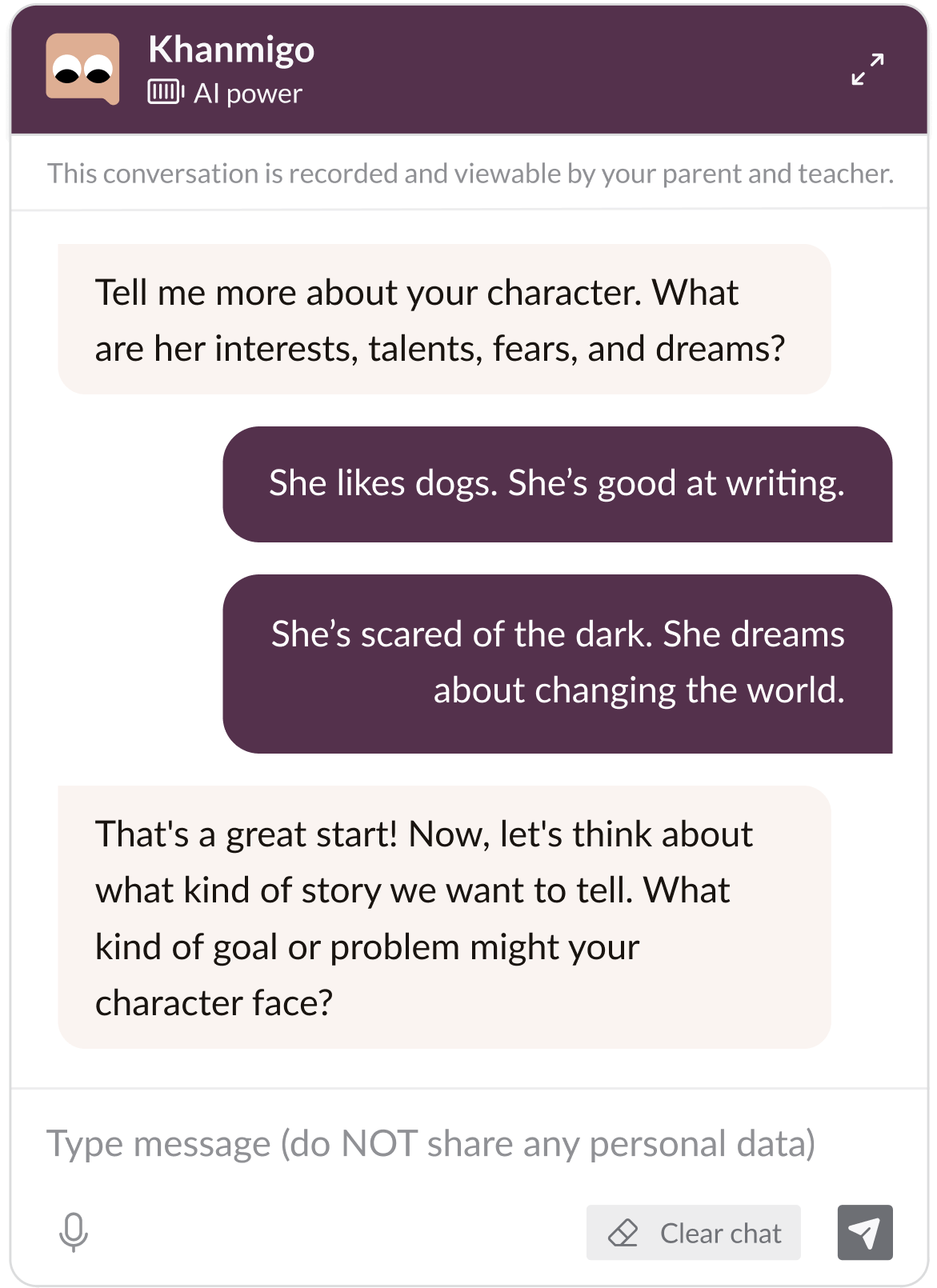 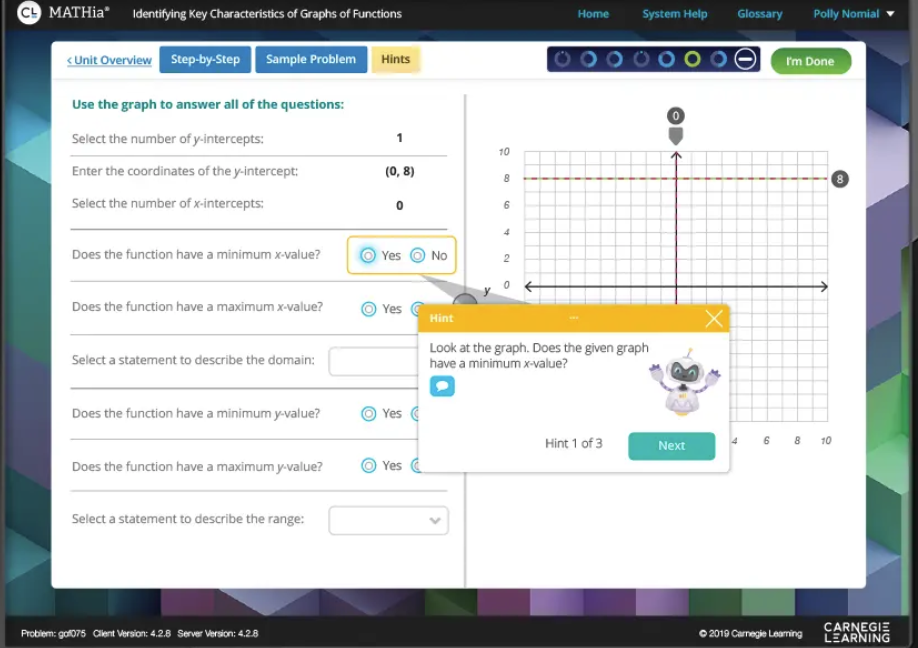 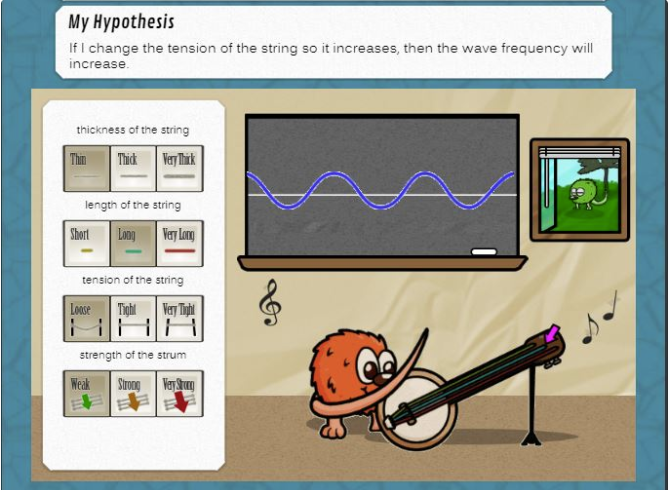 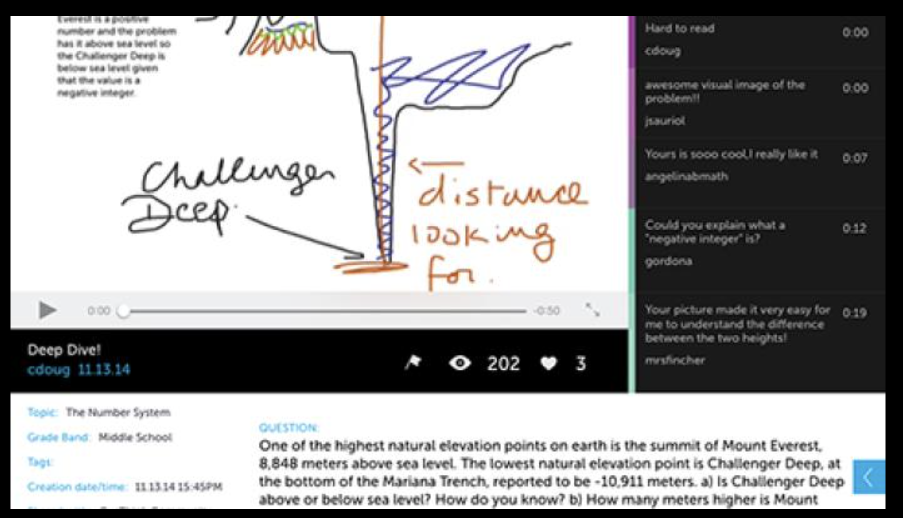 Data Science Methods
In this certificate, you’ll learn a range of different methods involving data science/learning analytics/educational data mining
Data Science and Statistics
Closely-allied fields

Sometimes subtle differences in what the same terminology means
We’ll try to flag these for those of you with statistics background
Data Science and Statistics
Especially with digital learning platforms, we are often dealing with large quantities of data (debatably “big” data)

Many traditional statistical paradigms break down at this size
Everything comes up statistically significant, even with tiny effect sizes
Some stats tools are just too slow with this much data

Many of the concerns of statistics still very relevant
Many of the methods drawn from statistics
Porous boundaries between fields
Two communities
International Educational Data Mining Society
First event: EDM workshop in 2005 (at AAAI)
First conference: EDM2008
Publishing JEDM since 2009
Society for Learning Analytics Research
First conference: LAK2011
Journal of Learning Analytics (founded 2012)
Two communities
Joint goal of exploring the “big data” now available on learners and learning
To promote
New scientific discoveries & to advance learning sciences
Better assessment of learners along multiple dimensions
Cognitive, meta-cognitive, emotional, social, etc.
Better real-time support for learners
Adaptive learning systems
Actionable information for teachers and other school personnel
Types of EDM/LA method(Baker & Siemens, 2014, 2022; building off of Baker & Yacef, 2009)
Prediction
Classification
Regression
Latent Knowledge Estimation
Sequential Classifiers
Structure Discovery
Clustering
Factor Analysis
Domain Structure Discovery
Network Analysis
Epistemic Network Analysis
Relationship mining
Association rule mining
Correlation mining
Sequential pattern mining
Causal data mining
Visualization
Discovery with models
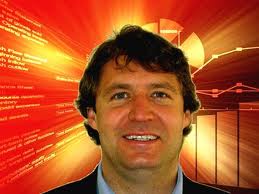 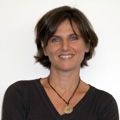 Prediction
Develop a model which can infer a single aspect of the data (predicted variable) from some combination of other aspects of the data (predictor variables)

Which students are off-task?
Which students will fail the class?
Structure Discovery
Find structure and patterns in the data that emerge “naturally”

No specific target or predictor variable
Relationship Mining
Discover relationships between variables in a data set with many variables
Discovery with Models
Pre-existing model (developed with EDM prediction methods… or clustering… or knowledge engineering)

Applied to data and used as a component in another analysis
Types of EDM/LA method(Baker & Siemens, 2014, 2022; building off of Baker & Yacef, 2009)
Prediction
Classification
Regression
Latent Knowledge Estimation
Sequential Classifiers
Structure Discovery
Clustering
Factor Analysis
Domain Structure Discovery
Network Analysis
Epistemic Network Analysis
Relationship mining
Association rule mining
Correlation mining
Sequential pattern mining
Causal data mining
Visualization
Discovery with models
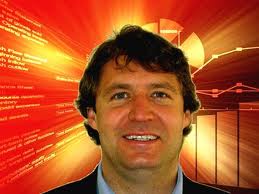 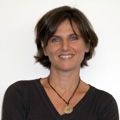 Taught by experts from around the country
A Fast-Moving Area
Rapid advancements in methods
Particularly very recently with the emergence and improvement in Large Language Models and other forms of Generative AI
The next weeks…
Videos (please watch the videos!)
Scaffolded Hands-on Learning Tasks
Discussion Forums moderated by week’s expert
Reflective Journals
“Ask me Anything” sessions with each expert
The next weeks…
Videos (please watch the videos!)
Scaffolded Hands-on Learning Tasks
Discussion Forums moderated by week’s expert
Reflective Journals
“Ask me Anything” sessions with each expert

Surveys to track how we’re doing (totally optional, but please answer these)
This week is a warm-up week
Activities will focus on getting to know us and each other

And making sure you’re ready to do the activities of future weeks

It will get a little more intense in the weeks to come
But don’t stress out – we are here to help!
Again, welcome!
We’re extremely glad to have you here!